The right holiday
Paris, France
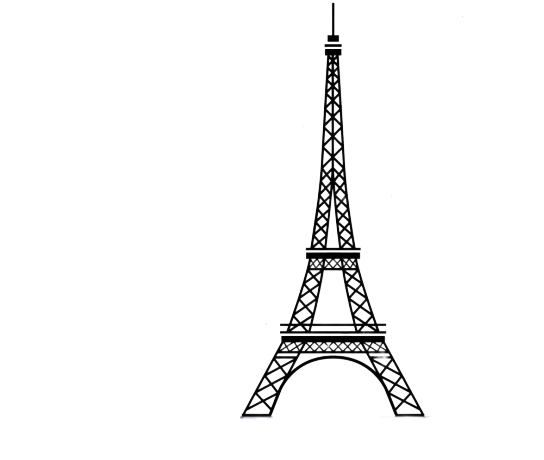 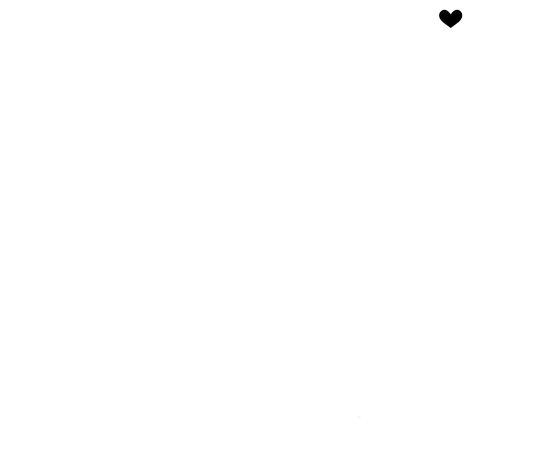 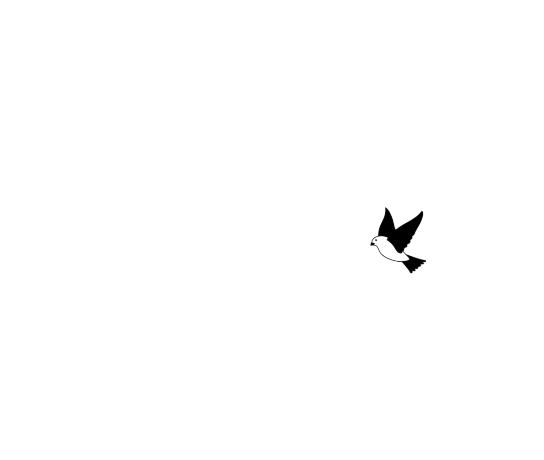 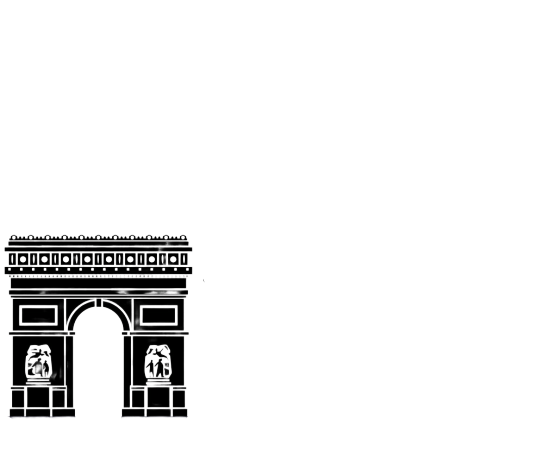 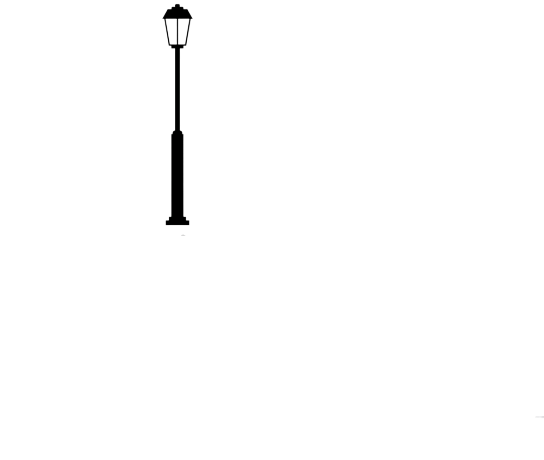 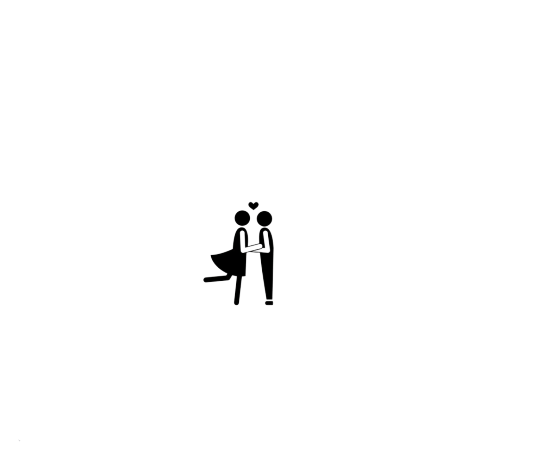 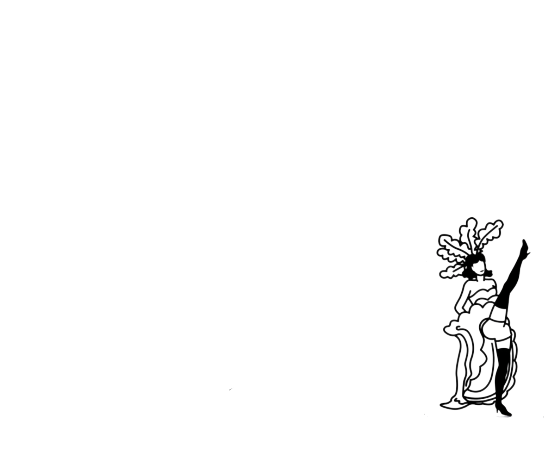 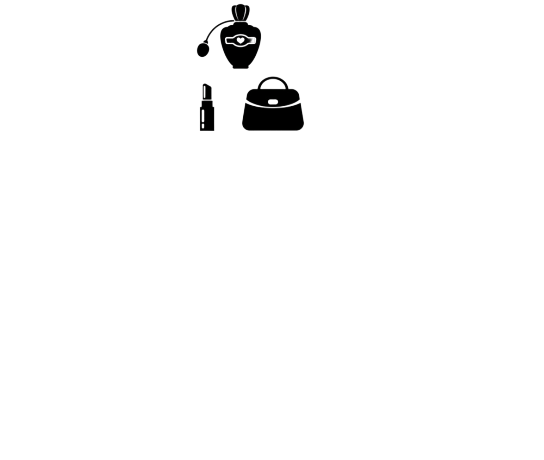 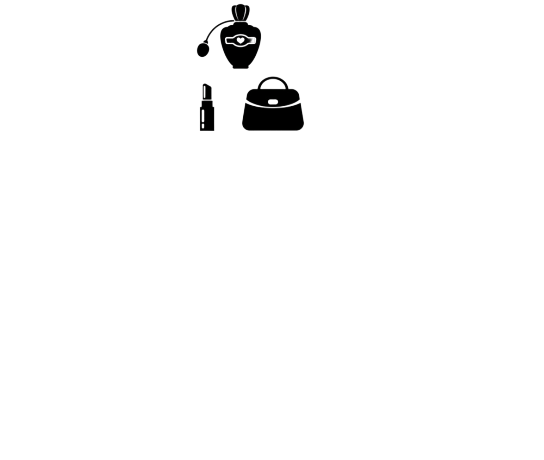 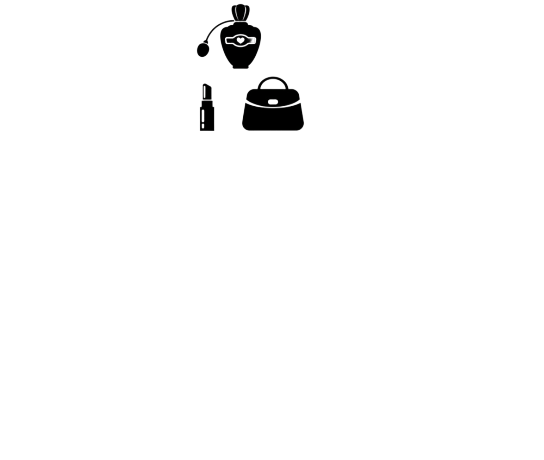 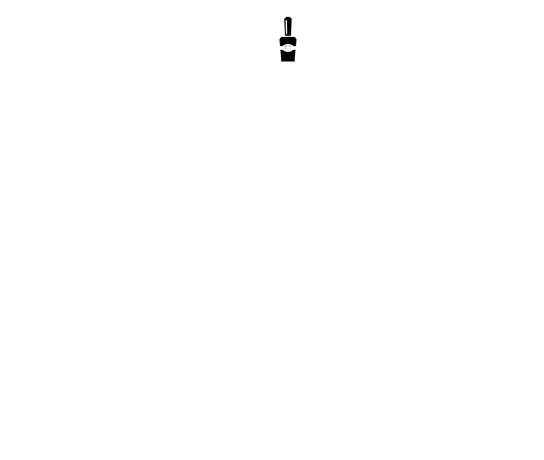 The most visited capital in the world, Paris is renowned for a multitude of things! An increasing number of people visit Paris every year to admire its famous landmarks, to taste French dishes, to discover its historical figures, to go shopping, to relax in its beautiful parks and gardens and for many other reasons.
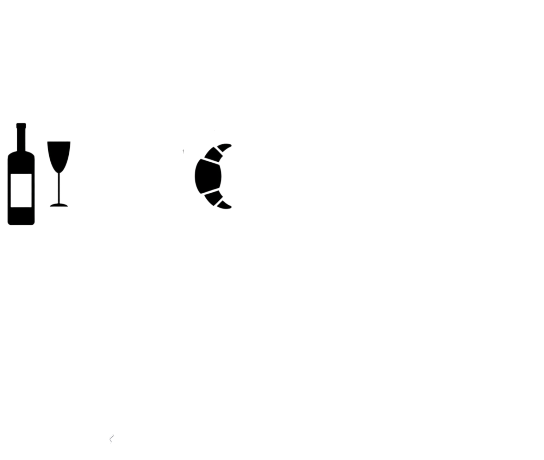 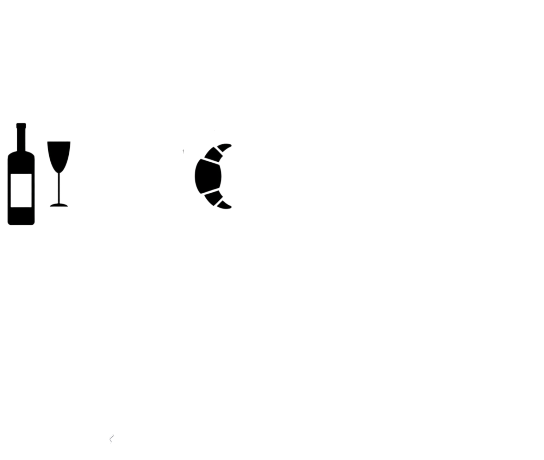 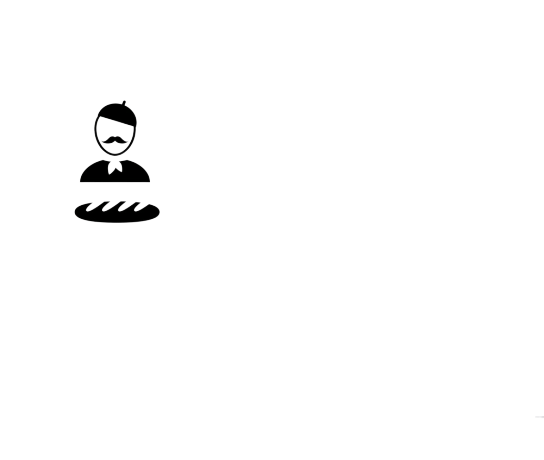 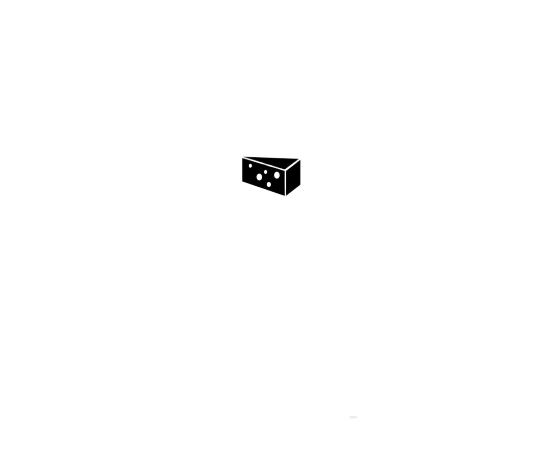 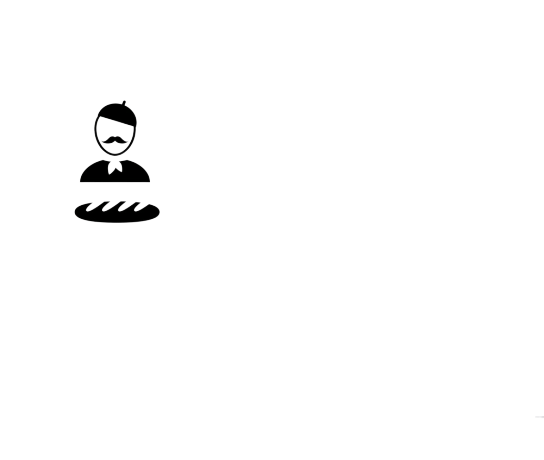 The Eiffel Tower: Parisian landmark that is also a technological masterpiece in building-construction history. It is a wrought-iron lattice tower on the Champ de Mars in Paris, France, that stands 300 meters tall. It is named after the engineer Gustave Eiffel, whose company designed and built the tower to celebrate the centennial of the French Revolution. For four decades it was the world’s tallest structure. Parisian artists petitioned against the “monstrous” structure, although now it is the iconic symbol of Paris.
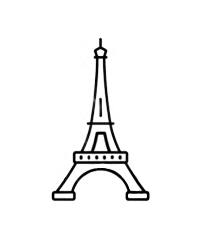 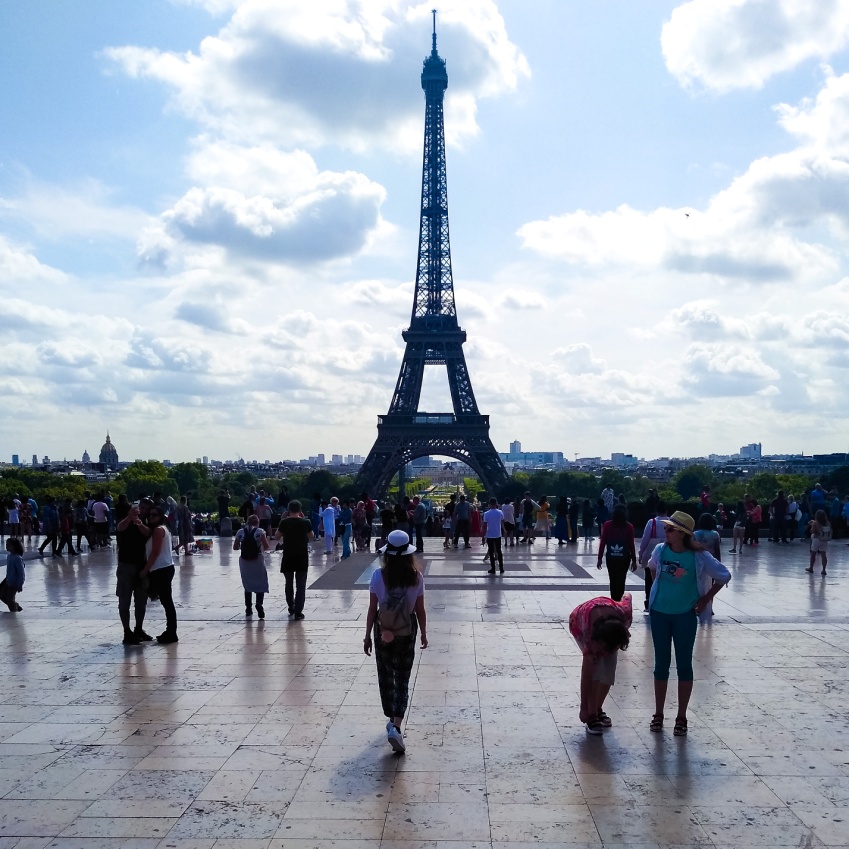 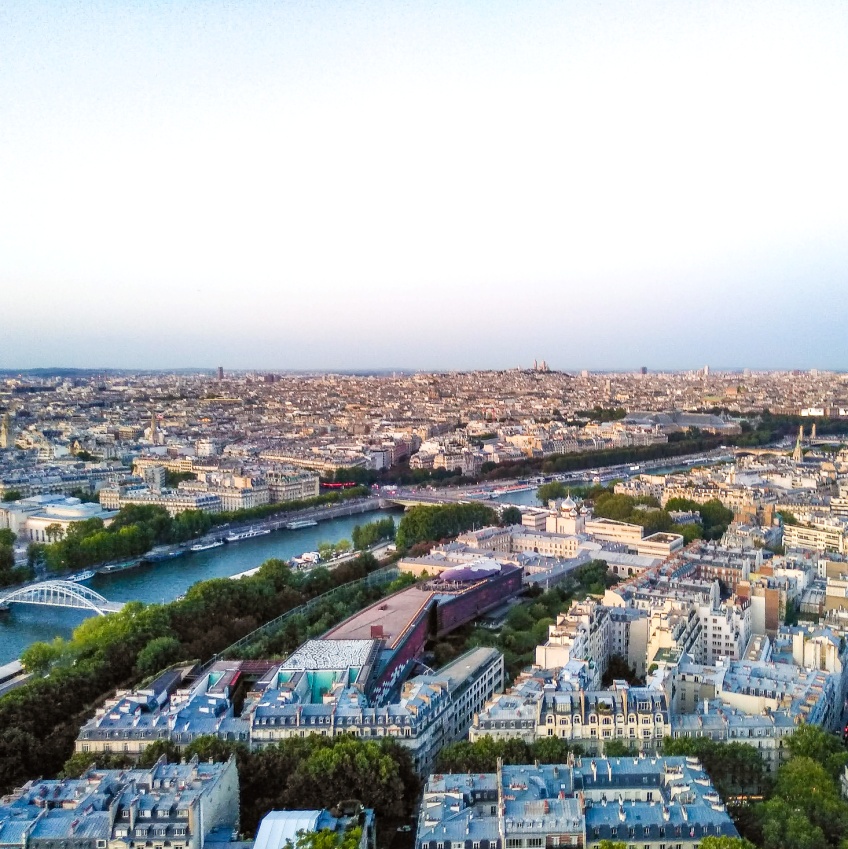 The Eiffel Tower
The Seine, as seen from the Eiffel Tower
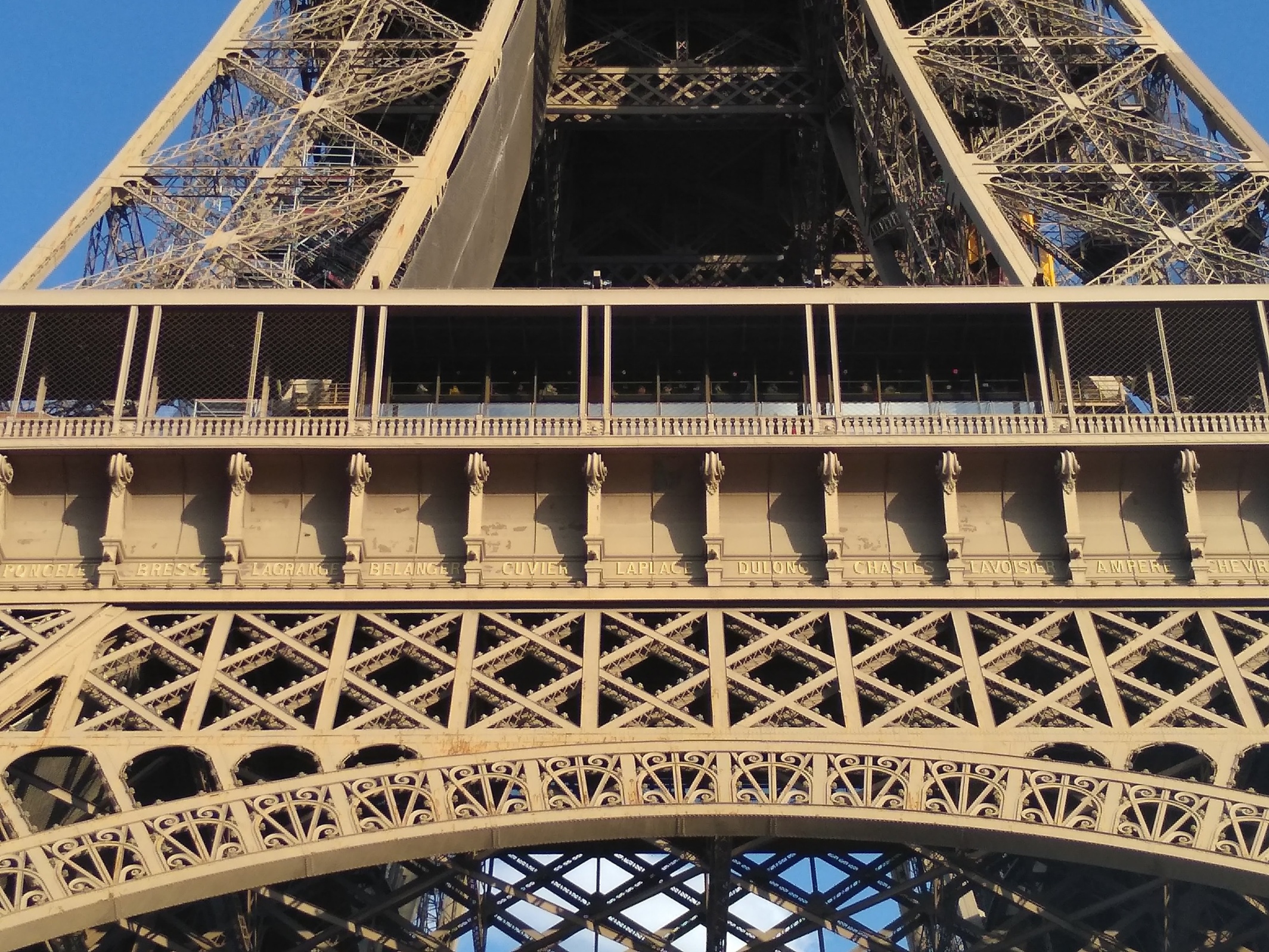 On the Eiffel Tower, 72 names of French scientists, engineers, and mathematicians are engraved in recognition of their contributions.
The Arc de Triomphe: massive triumphal arch in Paris, France, one of the world’s best-known commemorative monuments. Architect Jean-François Chalgrin was inspired by the Roman Arch of Titus in a single arch, but went beyond it by exceptional dimensions (about 50 m high, 45 m long and 22 m wide) and abandoning columns. Wanted by Napoleon in 1806, the Arc de Triomphe was inaugurated in 1836 by French king, Louis-Philippe, who dedicated it to the armies of the Revolution and the Empire. The Unknown Soldier was buried at the base of the arch in 1921. The flame of remembrance is rekindled every day at 18:30.
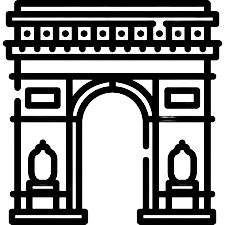 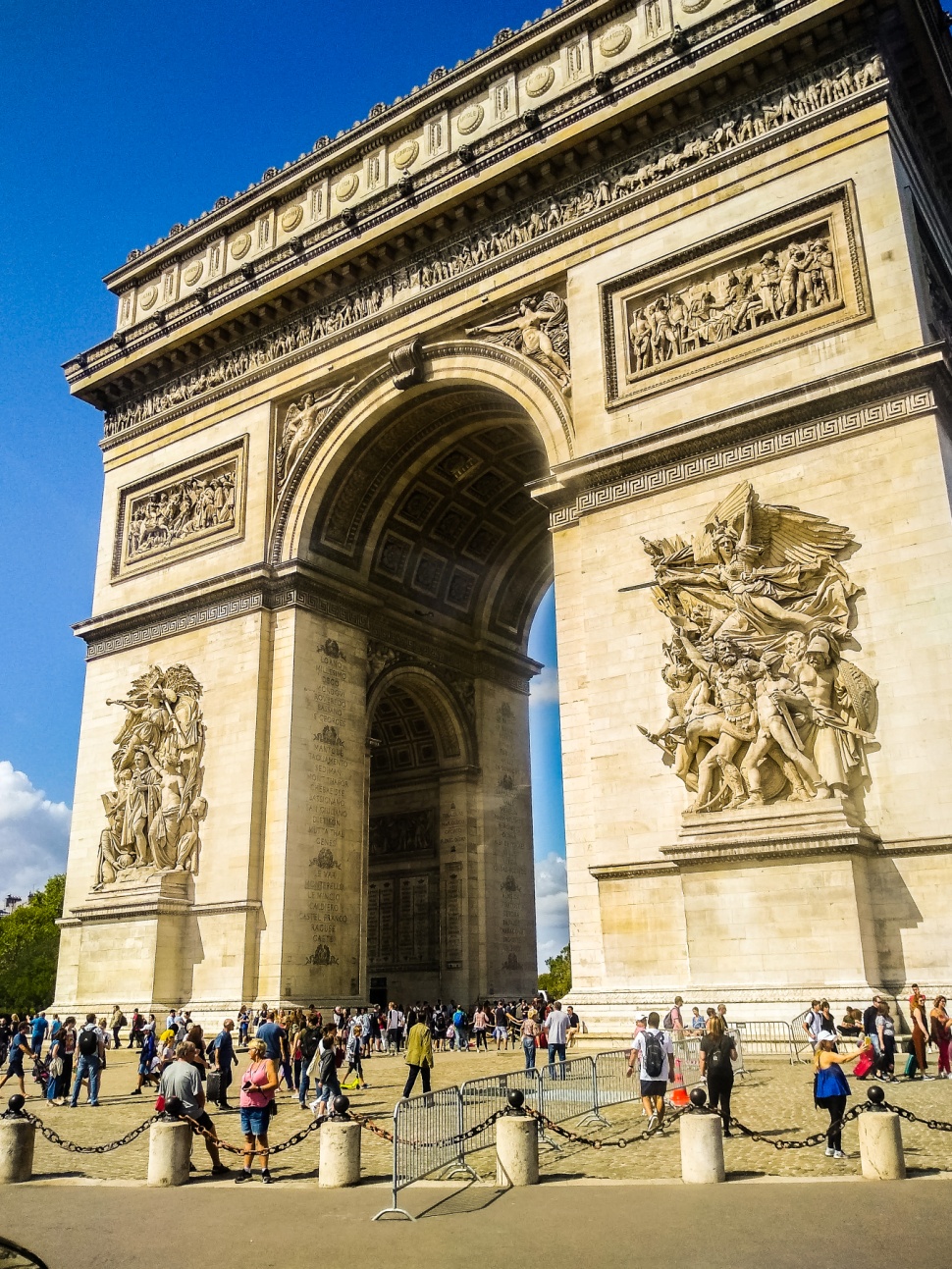 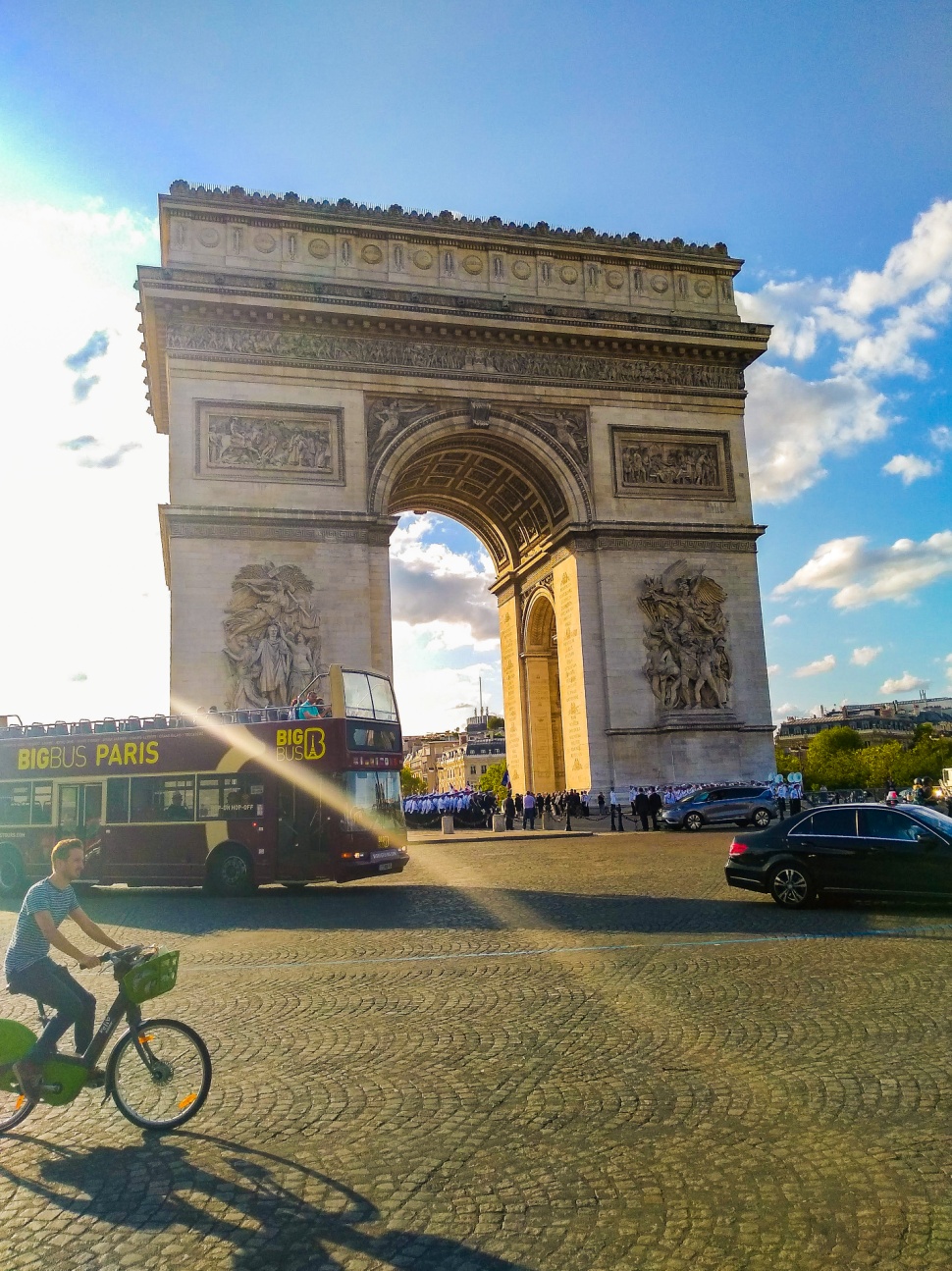 The Arc de Triomphe
The Louvre: is the world’s largest art museum. It is located on the Right Bank of the Seine in the city's 1st arrondissement (district or ward). It is housed in the Louvre Palace, originally built as the Louvre castle in the late 12th to 13th century under Philip II. It allows us today to discover approximately 38.000 objects of occidental art from prehistory to the 21st  century. The Louvre Pyramid, a large glass and metal pyramid designed by Chinese-American architect I. M. Pei, serves as the main entrance to the Louvre Museum. There are major masterpieces, such as the Winged Victory of Samothrace, the Venus de Milo, the Raft of the Medusa of Géricault, the Mona Lisa.
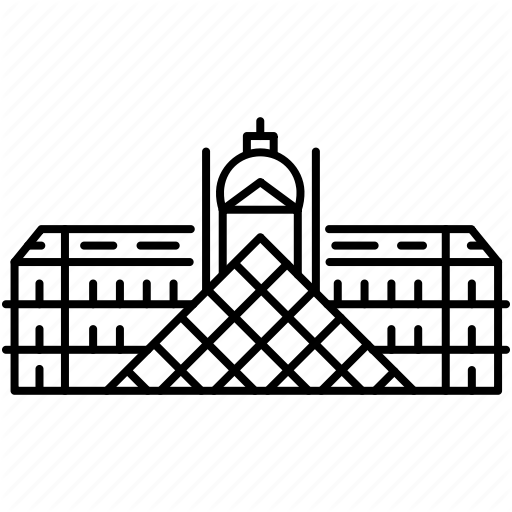 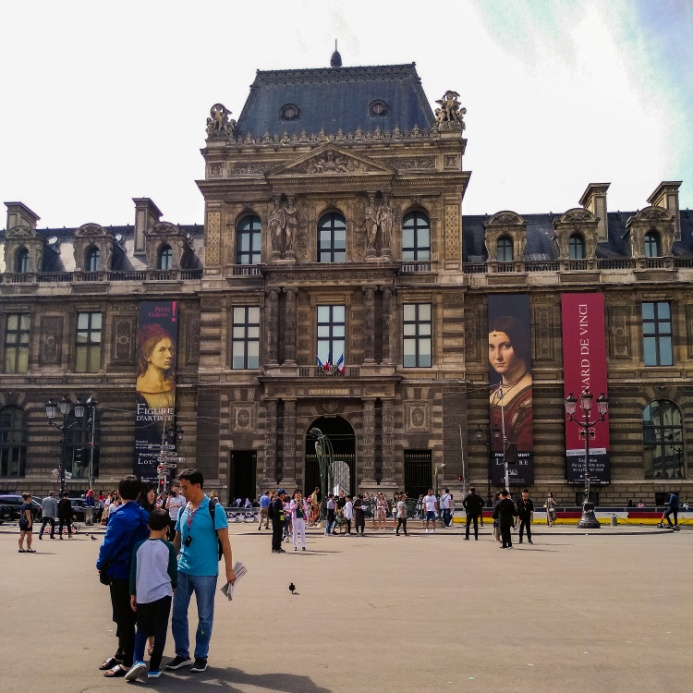 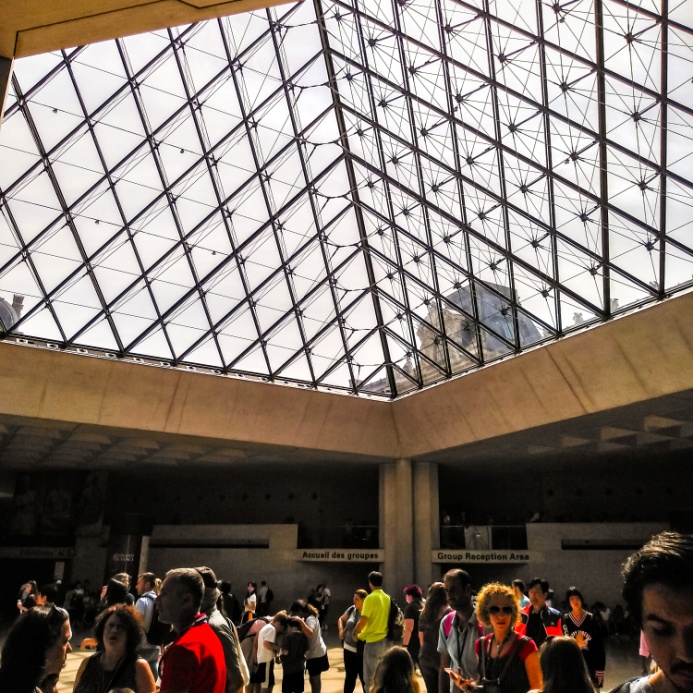 Outside the Louvre
Inside the pyramid
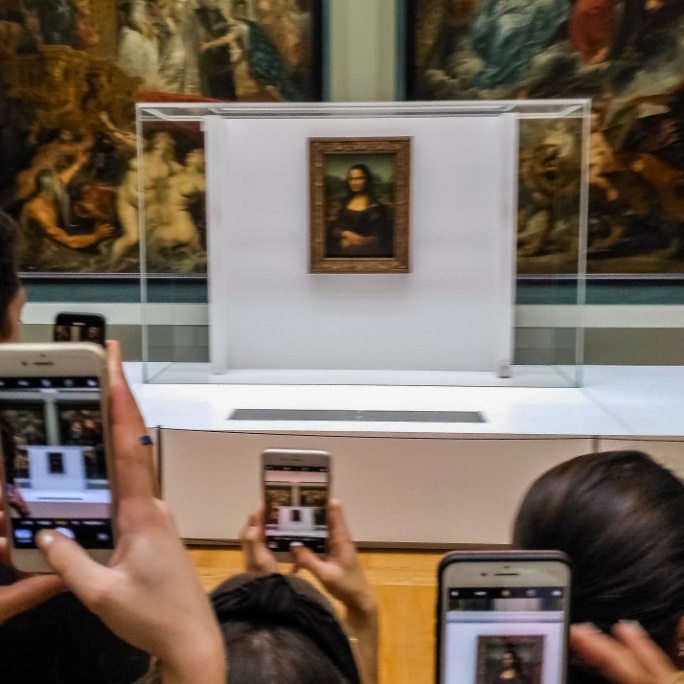 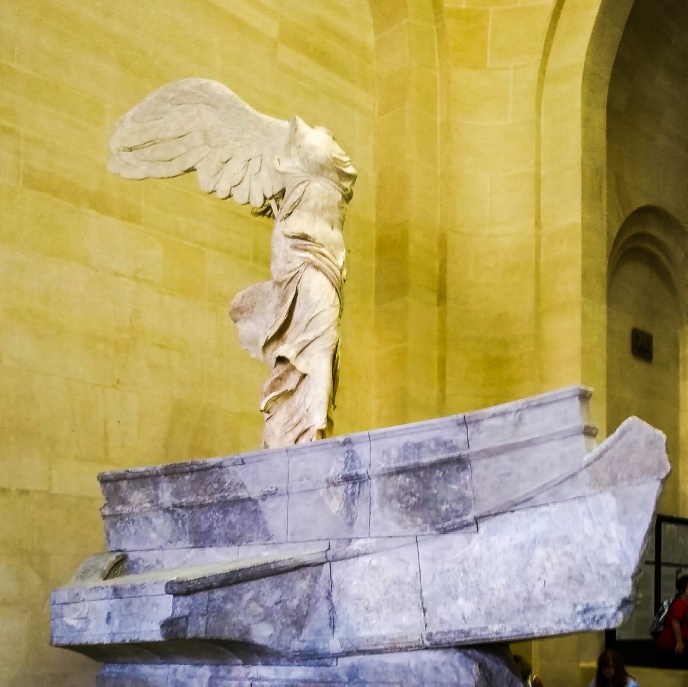 The Mona Lisa
The Winged Victory of Samothrace
Musée d'Orsay: The history of the museum, of its building is quite unusual. In the center of Paris on the banks of the Seine, opposite the Tuiliers Gardens, the museum was installed in the former Orsay railway station, built for the Universal Exhibition of 1900. So the building itself could be seen as the first “work of art” in the Musée d'Orsay, which displays collections of art from the period 1848 to 1914. It houses the largest collection of impressionist and post-Impressionist masterpieces in the world, by painters including Monet, Manet, Degas, Renoir, Cézanne, Seurat, Sisley, Gauguin and Van Gogh.
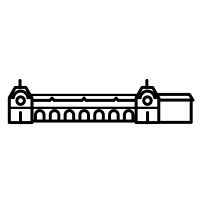 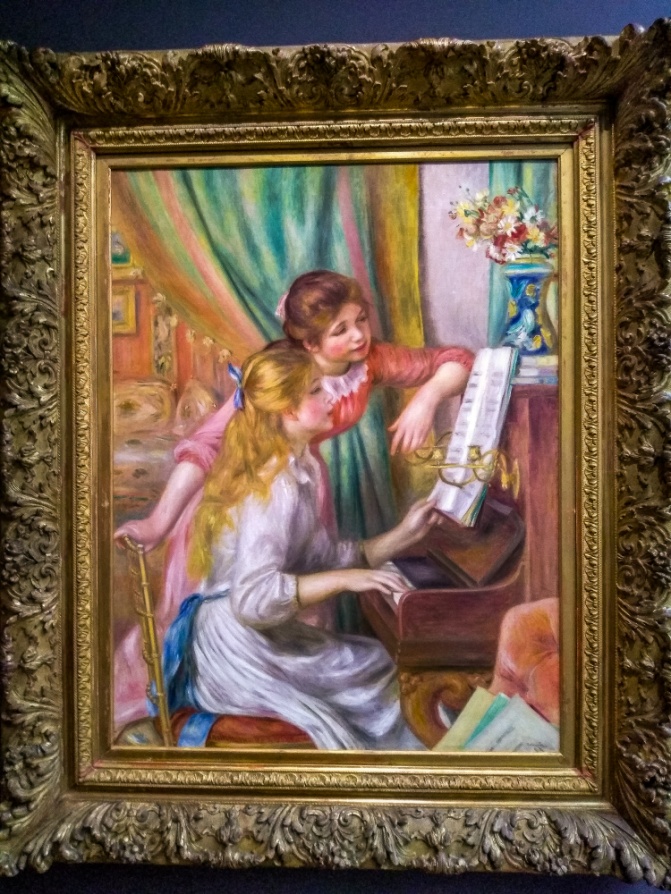 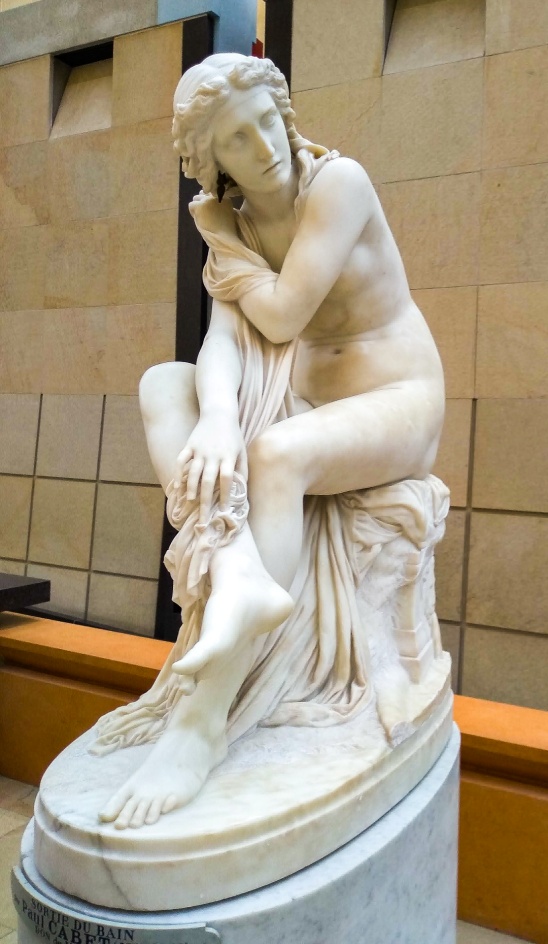 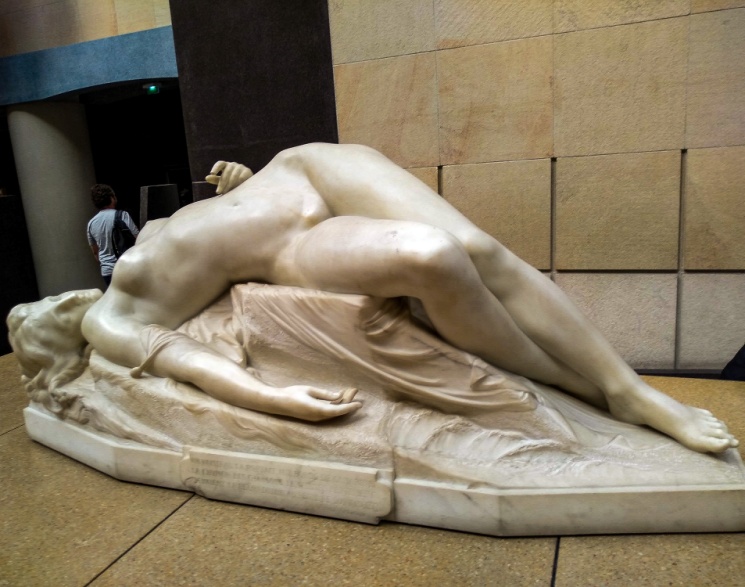 La Jeune Tarentine 
Alexandre Schoenewerk - 1871
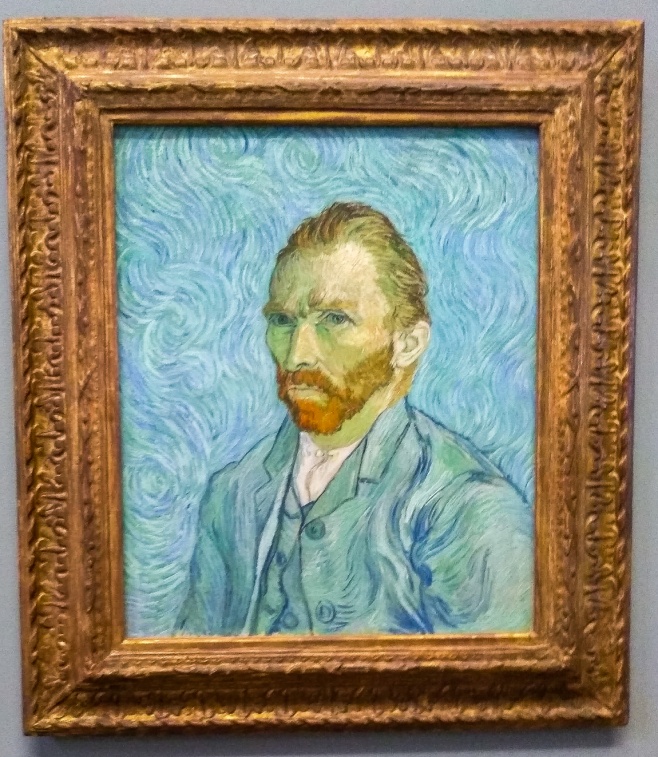 Young Girls at the Piano
Pierre Auguste Renoir - 1892
Sortie du bain – Paul Cabet 1861
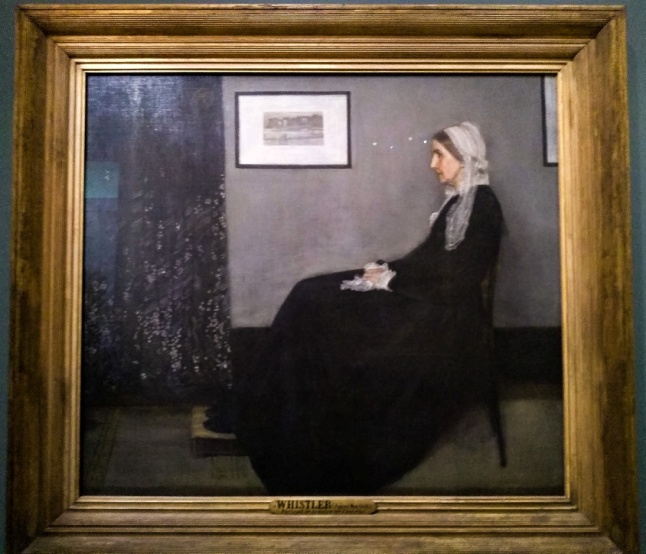 Arrangement in Grey and Black No.1 (Whistler’s Mother)
James McNeill Whistler - 1871
Self-Portrait – Van Gogh - 1889
Montmartre: is a hill located in the north of Paris, 130 meters high, having its name to the surrounding neighborhood. It is best known for the white-domed Basilica of the Sacred Heart, at the top. It was completed in 1919 and honors the French victims of the Franco-Prussian war of 1870.
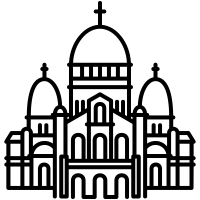 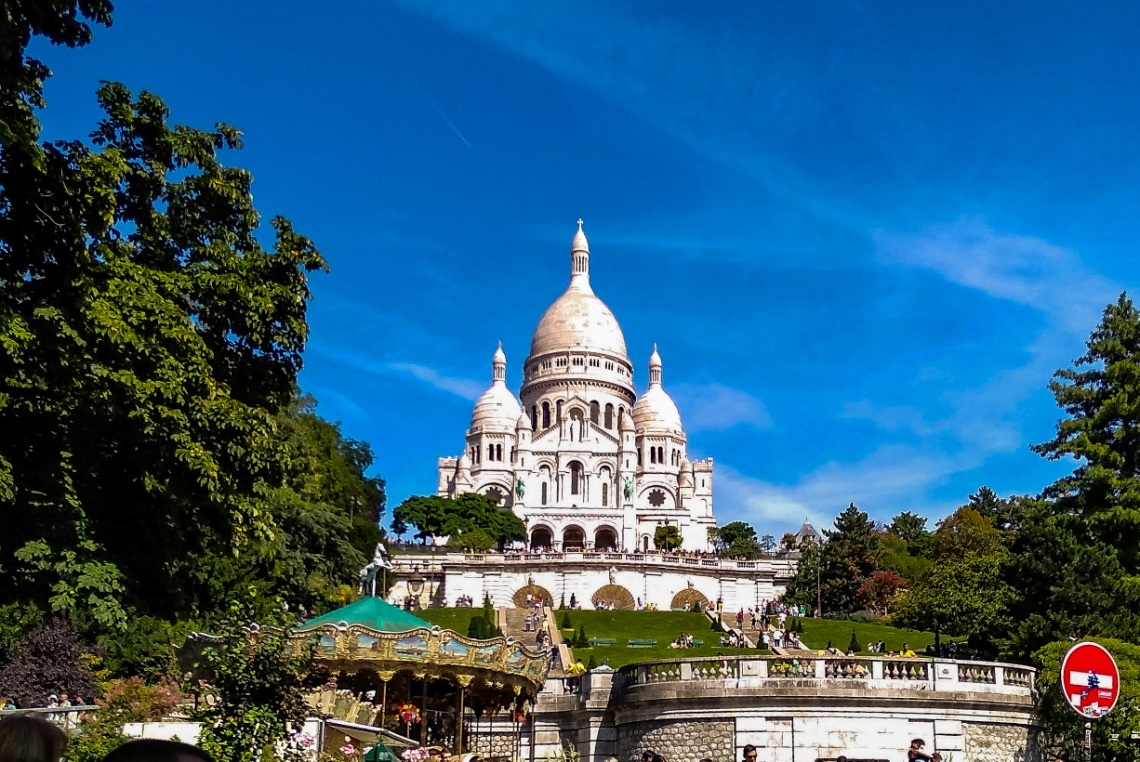 Montmartre
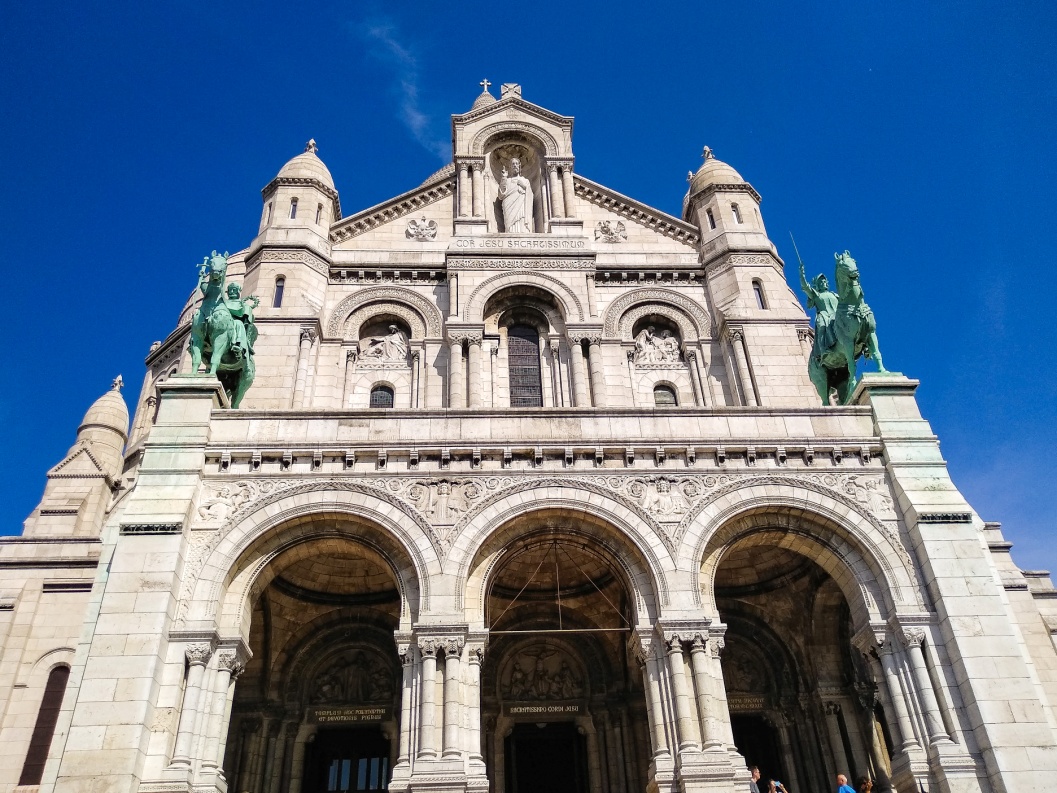 Montmartre
Palace of Versailles: The Château de Versailles is the most famous castle in France. Built in the 17th century as a symbol of military power of France and as a demonstration of French supremacy in Europe, Versailles was the seat of political power in the Kingdom of France from 1682 to 1789. This huge complex of buildings, gardens and terraces is definitely a must for any visitor who will be captivated by exceptional accommodations, lavish decorations, furniture and gilded works of Renaissance art.
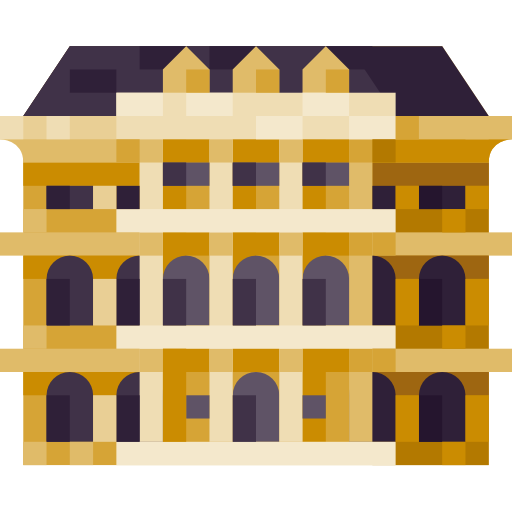 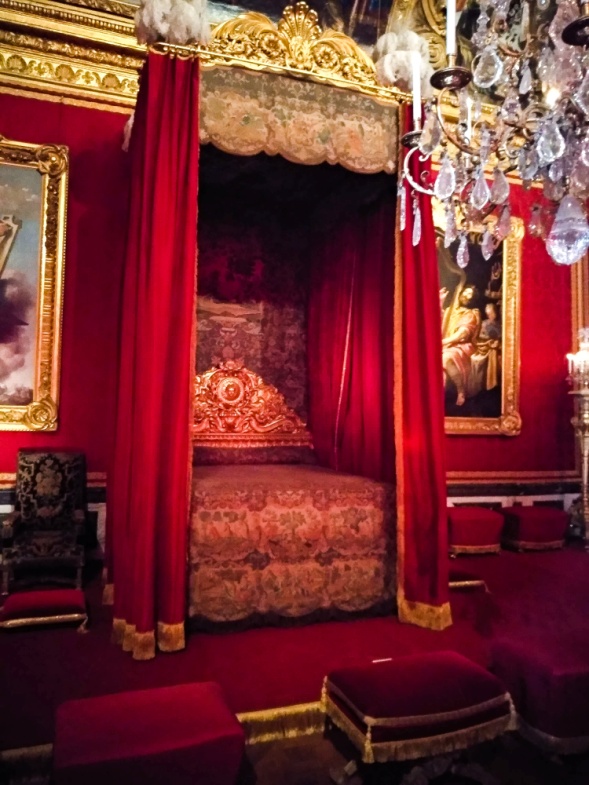 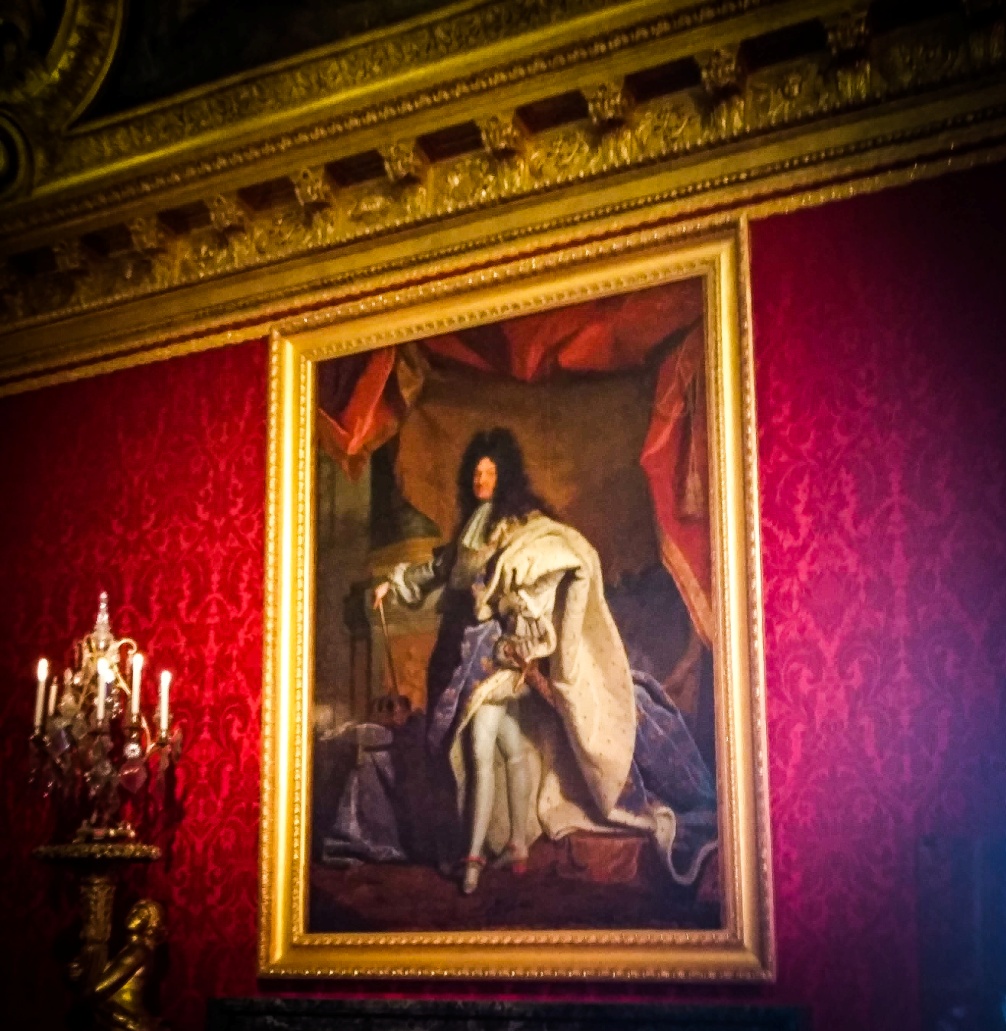 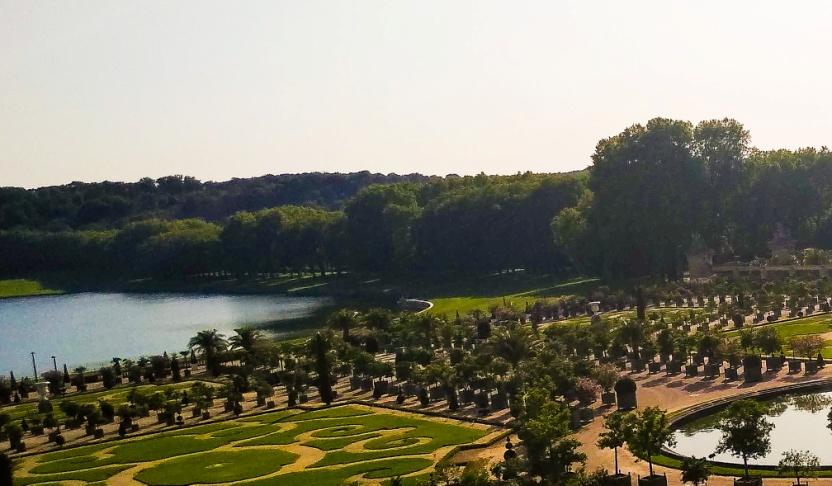 The gardens of Versailles
The Salon of Mercury
Louis xiv (or Louis the Great)
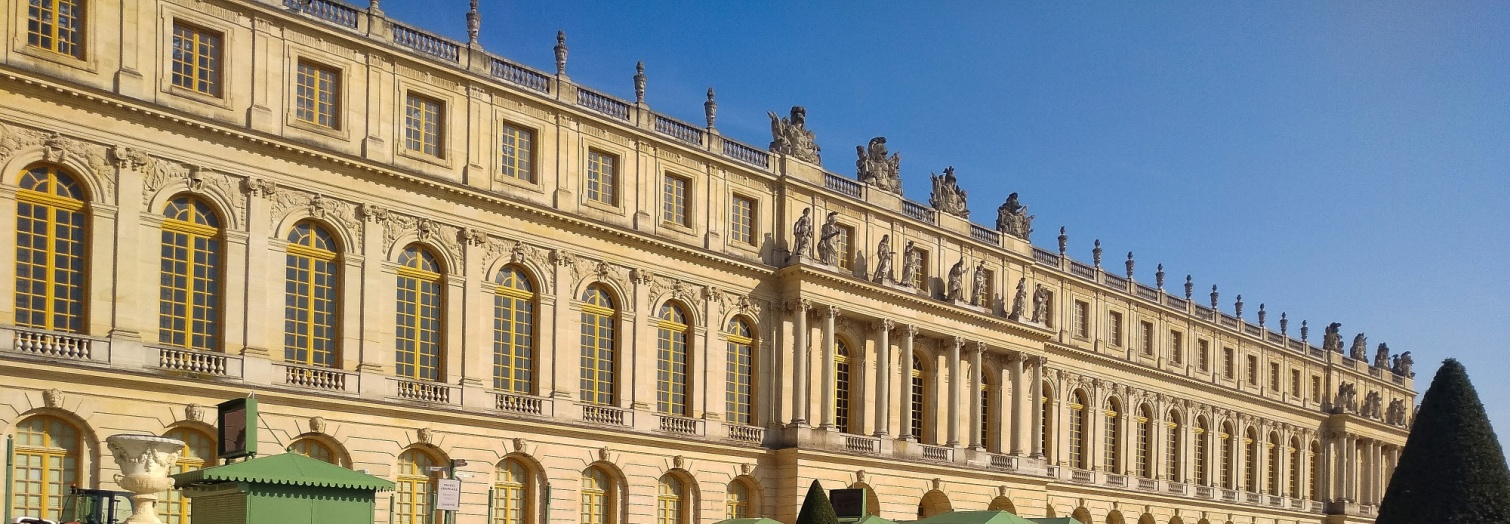 The Palace of Versailles
Disneyland Paris: formerly Euro Disney Resort, is an entertainment resort in Marne-la-Vallée, France, a new town located 32 km east of the center of Paris. It encompasses two theme parks, many resort hotels, Disney Nature Resorts, a shopping, dining, and entertainment complex, and a golf course, in addition to several additional recreational and entertainment venues.
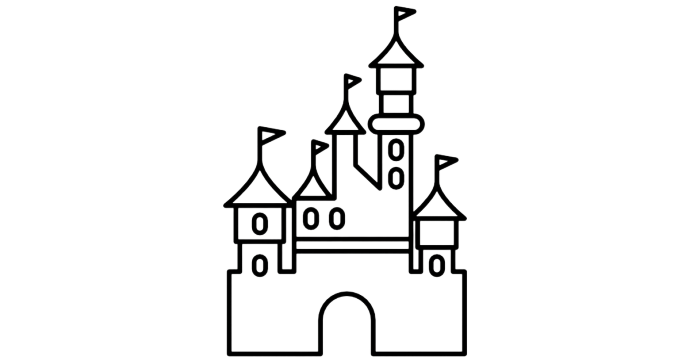 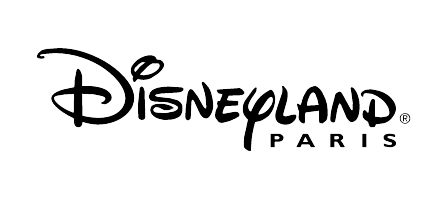 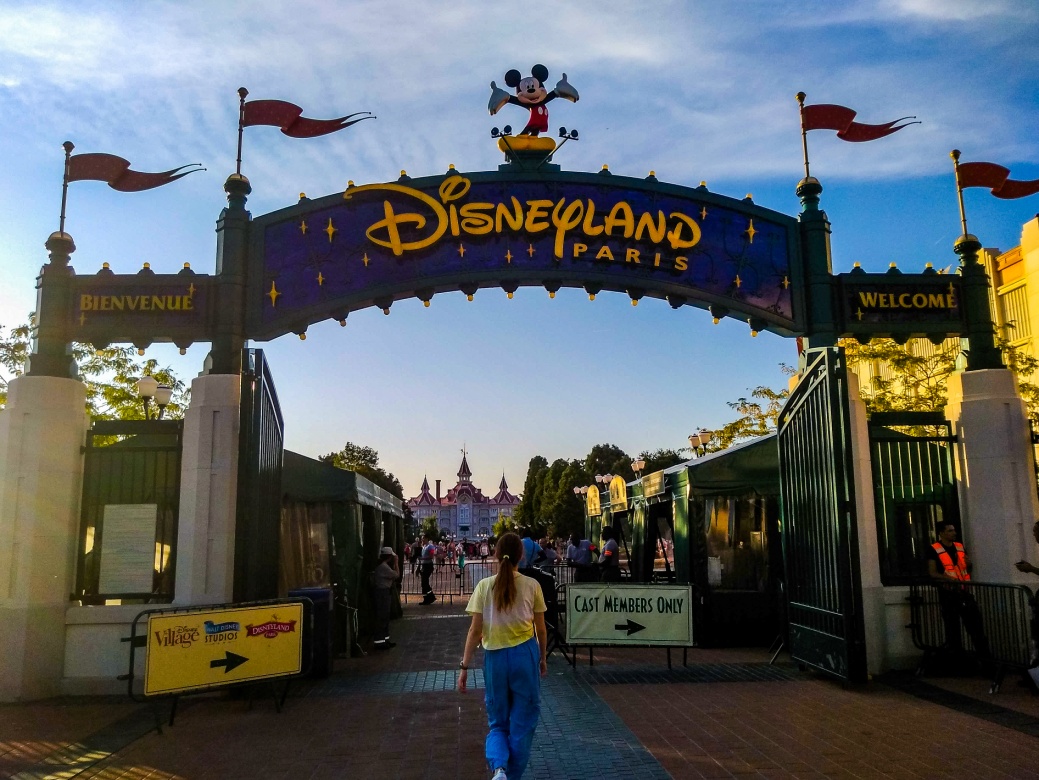 Disneyland’s Entrance
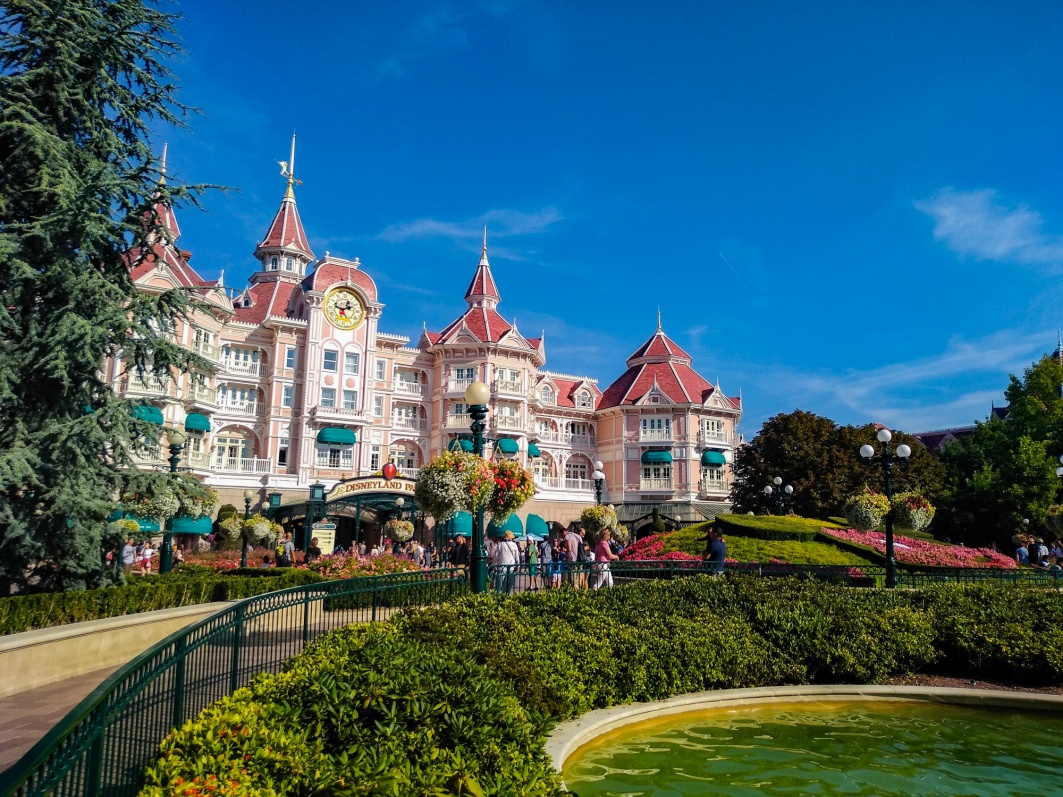 Inside Disneyland
The End
Ada Mylona
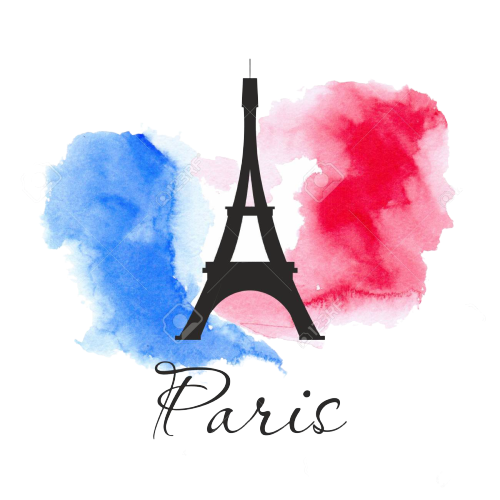 (Αll the photos were taken by me in the summer of 2019)